5.1
Accuracy Activity: Break, Scoop & Read
Break, Scoop & Read
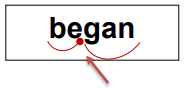 Each S. needs white board & marker.
Choose 10-15 words from current module. 
Display a word and prompt: Where do we break? Between ____ & ____. Write the letters on your white board.
Boards up! S. respond chorally: Between ___ and ___. Point to syllable break with a pointer. S. earn point for correct response.
Prompt: Elbows up! Scoop and read. S. air scoop by syllable as T. scoops with pointer. 
Prompt: Whole word? S. read chorally as T. underlines whole word with pointer. 
Call on S. to justify the division rule & earn another point (rotate students).
item
frequent
focus
relax
final
legal
protect
request
basic
basis
began
beyond
crisis
defend
demand
depend
n